Узнай букву
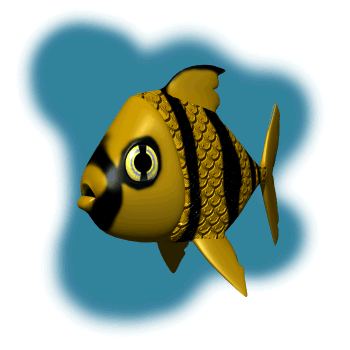 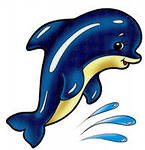 Чижова И.В.
МБОУ гимназия
г.Узловая
Тульской области
FokinaLida.75@mail.ru
Найди  гласные  буквы
У
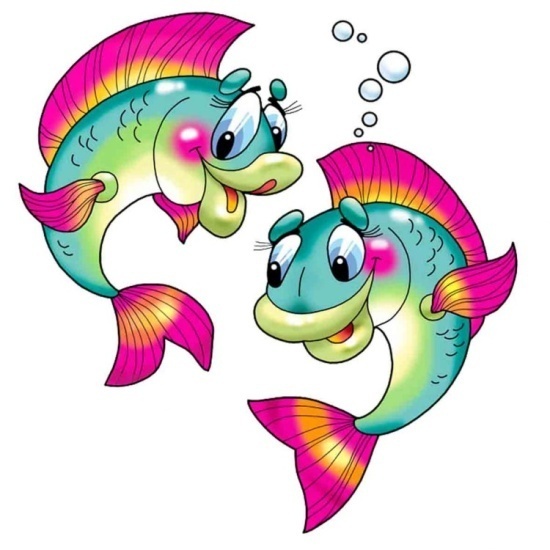 К
А
О
Н
З
Е
Ж
И
FokinaLida.75@mail.ru
Найди  согласные  буквы
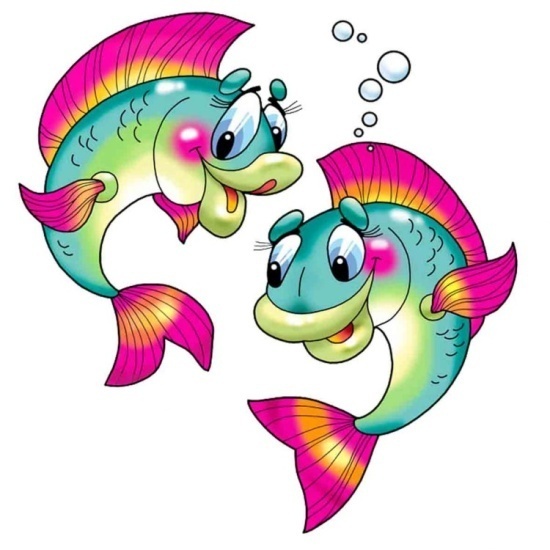 Я
Б
Ш
Ё
Д
Т
Ч
И
FokinaLida.75@mail.ru
Какие  буквы  могут  обозначать  два  звука?
Ю
М
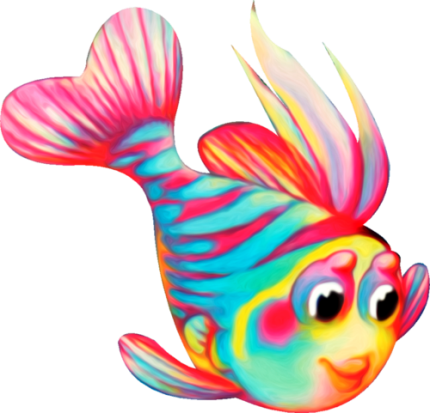 Э
Ё
Ц
Е
С
О
FokinaLida.75@mail.ru
Какие  буквы  обозначают мягкость  согласного  звука?
Р
Х
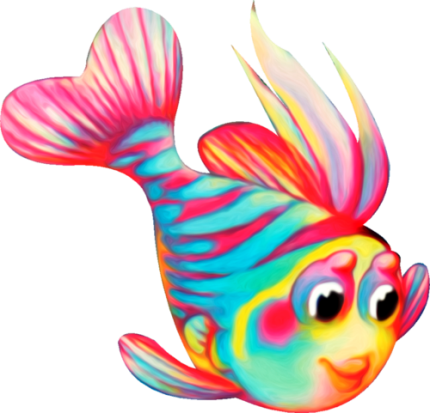 И
Ё
Я
Т
Е
Ы
О
FokinaLida.75@mail.ru
В  каких  словах  два  слога?
рояль
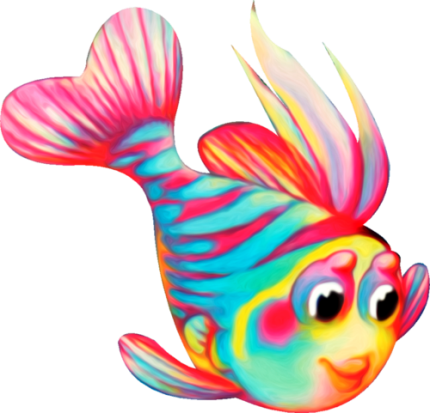 эскимо
живут
синица
орех
куст
FokinaLida.75@mail.ru
В  каких  словах  один    слог?
мороз
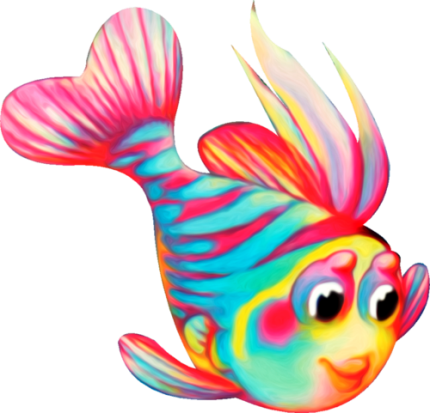 бегемот
окно
дом
жаль
вдруг
уронила
FokinaLida.75@mail.ru
В  каких  словах  ударный второй    слог?
метро
матрёшка
зайка
машина
около
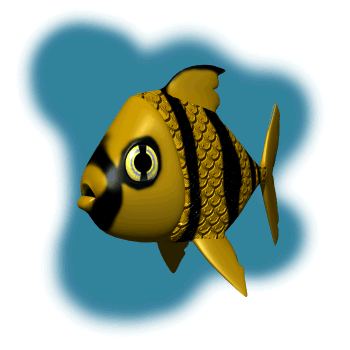 лиса
воробей
FokinaLida.75@mail.ru
FokinaLida.75@mail.ru